Síntese do diagnóstico com trabalhadores do Poupatempo
Adrieli L. Dias dos Santos
João Victor C. Bobato
Letícia Castelani
Thaisa Coroado
SOCIOLOGIA APLICADA À ADMINISTRAÇÃO – NOTURNO                                
FEA-RP – USP - PROFA. DRA. VALQUÍRIA PADILHA                
1º SEMESTRE DE 2017
PRODESP
Criada em 1969

Empresa do Governo do Estado de São Paulo responsável pelo seu processamento de dados.
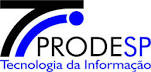 Trabalhadores entrevistados
Março e abril de 2017: elaboração da entrevista em sala de aula
Abril de 2017: visitas dos grupos ao PoupaTempo para realização das entrevistas
10 grupos de 4 a 5 alunos no total
Visitas previamente agendadas sob coordenação da Sra. Nilda (secretária)
Trabalhadores entrevistados:
Recursos Humanos                                      Recursos Internos (Técnicos Administrativos)
Atendimento                                                Recursos Internos (Almoxarifado e manutenção)
Assistentes Administrativos                          Detran 
IRGD (Polícia Civil; Terceirizados)               SERT
        E-Poupatempo (Prodesp)                           IRGD (Polícia Civil; Terceirizados)
Trabalhadores entrevistados
Ambas são mulheres, entre 49 e 60 anos.
   Entrou na empresa em 2005 – área de atendimento
Trabalha em dois setores (Detran e SERT), com atendimento ao público.
Escolaridade: 2° Grau Completo
Salário entre R$1.000,00 e R$3.000,00

Entrou na empresa em 2003 – área de atendimento	
Trabalha em dois setores (Detran e SERT), com atendimento ao público.
Escolaridade:  Superior Completo – Pós graduação 
Salário entre R$3.000,00 e R$6.000,00
Categorias analisadas
Rotatividade e formas de controle do trabalho

Equilíbrio trabalho-vida privada e saúde física/psíquica no trabalho
Organização do trabalho e relações de trabalho

Carga, ritmo e jornada de trabalho

Salário
Pontos positivos
Estabilidade e salário.
Conhecimento das leis adquirido pelo rodízio.
A relação com os colegas e com a supervisão é boa.
Ambiente de Trabalho agradável.
Ambas conseguem se desligar da rotina de trabalho.
Reconhecimento da população em geral. (sentem-se úteis)
Não tem receio  de faltar ou tirar férias.
Conseguem cumprir todas as atividades dentro da carga horária de trabalho.
Não houve perceptiva alteração na qualidade de vida.
Pontos a melhorar
Colaboradores sentem que suas sugestões não são atendidas
A demanda de atendimento grande e rotina cansativa. (6 horas)
Não existe um Plano de Carreira na empresa
A resolução dos conflitos não está clara pois as duas possuem opiniões divergentes
Não existe consulta aos colaboradores em caso de emenda nos feriados
Suas metas em atendimento na Secretaria do Trabalho, que procuram avaliar sua qualidade de atendimento, sofrem interferência negativa da quantidade de vagas de trabalho disponíveis. 
Falta de reconhecimento dos pontos positivos no trabalho
Alta cobrança / acompanhamento das falhas
Pontos a melhorar
Dificuldade em reconhecer seus superiores imediatos.
Vale refeição irrisório
Os colaboradores sentem que suas atividades são muito semelhantes às que são realizadas pelos funcionários terceirizados, contudo o salário desses colaboradores não chega a metade do que eles recebem e a cobrança por resultados é muito maior (alta rotatividade de terceirizados)
A pausa banheiro não é controlada, contudo alguns trabalhadores acabam “demorando muito”, o que prejudica o funcionamento da área ao sobrecarregar outros funcionários
Quando os colaboradores saem de férias, os demais que trabalham na área sentem-se sobrecarregados no atendimento, na opinião dos entrevistados, isso acontece por falta de planejamento da gestão do Poupatempo
Alguns colaboradores apresentam/apresentaram casos de LER
SUGESTÕES
RESPONSÁVEL
PROBLEMA
SUGESTÃO
Realizar reuniões setorizadas apresentando a hierarquia e os líderes técnicos e administrativos.
 Colocar impresso nas paredes de cada setor o organograma da empresa.
Falta de conhecimento da hierarquia da empresa.
Departamento de RH.
SUGESTÕES
RESPONSÁVEL
PROBLEMA
SUGESTÃO
Responsável administrativo de cada setor realizar reuniões rápidas, individuais e trimestrais para dar um feedback ao funcionário,  expondo seus pontos positivos e metas alcançadas.
Falta de reconhecimento
Departamento de RH.
SUGESTÕES
RESPONSÁVEL
PROBLEMA
SUGESTÃO
Canal formal, eletrônico ou não, para receber as sugestões.
Analisar e gerar feedback.
Sugestões não atendidas.
Administração.
SUGESTÕES
RESPONSÁVEL
PROBLEMA
SUGESTÃO
Implantação de ginástica laboral todos os dias
Criar um ambiente ergonômico. (Conscientizando os funcionários a melhor forma de se sentar, por exemplo. Como também a compra de móveis e utensílios, que estejam baseados nos princípios ergonômicos.
Departamento de RH.
Departamento de Compras
Afastamento devido a lesão por esforço repetitivo
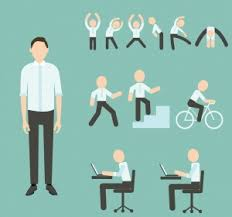 SUGESTÕES
RESPONSÁVEL
SUGESTÃO
PROBLEMA
Ouvir mais os funcionários quando estes estão sentindo-se sobrecarregados;

Preparar colaboradores para assumir diferentes atividades em casos de emergências;

Prever melhor a demanda de atendimento com o agendamento online.
Atendimento sobrecarregado quando algum colaborador sai de férias.
Área de Recursos Humanos 

Supervisores Técnicos 

Administração do Poupatempo
SUGESTÕES
RESPONSÁVEL
PROBLEMA
SUGESTÃO
Deixar que os colaboradores escolhem se preferem emendar feriados ou não. 

Caso não seja viável a consulta, é responsabilidade da Adm planejar melhor a compensação de horas ou pelo menos divulgar antecipadamente aos funcionários os dias que serão emendados
Colaboradores não são consultados em caso de emendas nos feriados
Departamento de RH.
OBRIGADA!